הדימוי החזותי של שנת הלימודים במב"ל
1. הדימוי הוא בצורה של "מפת רכבת תחתית" (מטרו).
2. המפה משקפת את תפיסת הלמידה הרשתית שאיננה לינארית.
3. קווי הרוחב – מייצגים את העונות. כל עונה בצבע אחר. 
4. על הקוים של העונות מסומנות התחנות. התחנות הגדולות הן תחנות מעבר בין העונות.
5. קווי האורך מייצגים את תחומי הלמידה – מרכיבי הביטחון הלאומי. 
6. מתודות הלמידה – לכל עונה מתודה מרכזית. אבל כל המתודות באות לידי ביטוי לאורך כל השנה.  
7. המסלול האישי - כל אחד עולה ויורד באופן חופשי בתחנות שלו. יחד עם זאת יש מסלול, דרך, מסע.
הדימוי החזותי של שנת המב"ל – מפת מטרו
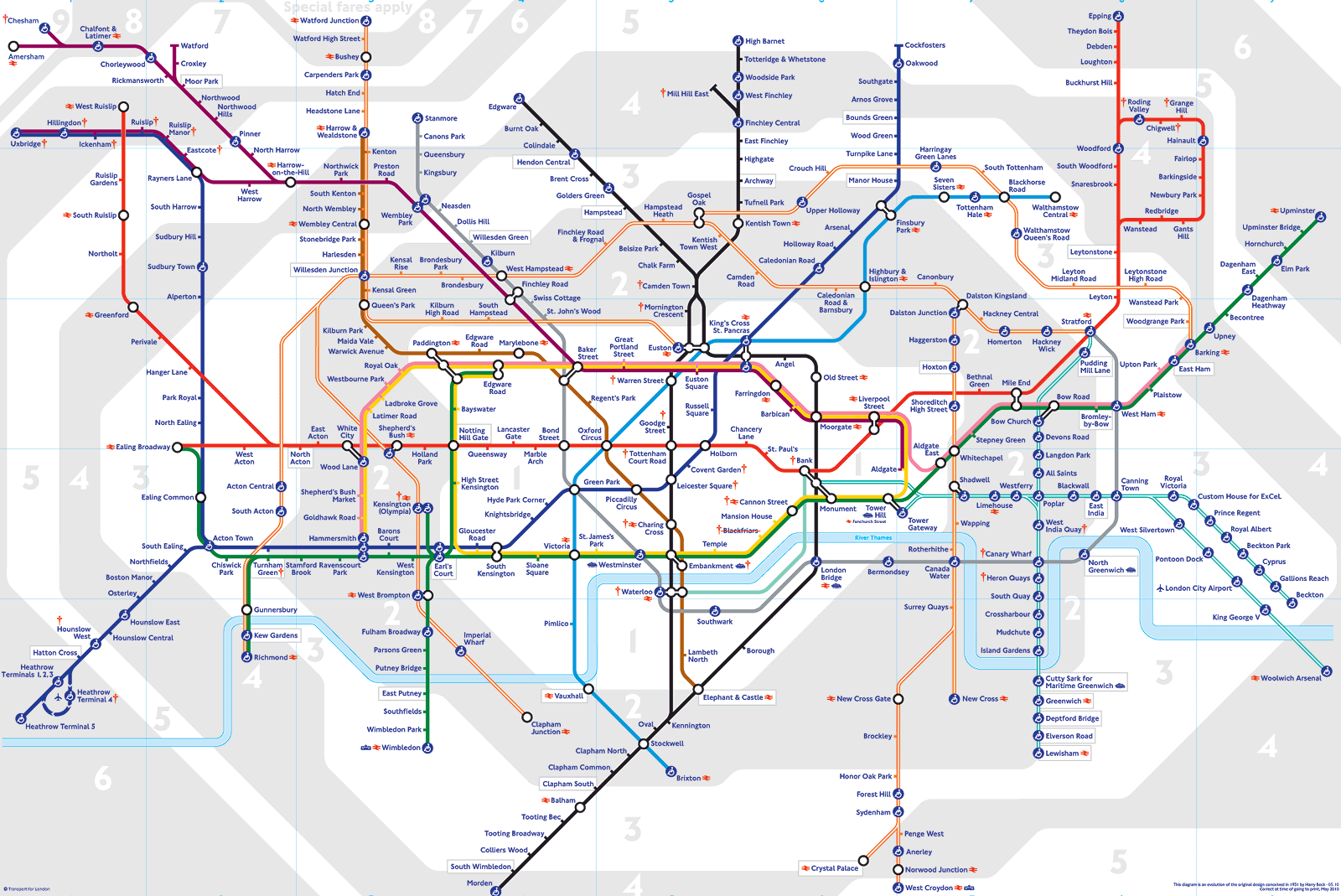 מב"ל
העונות
T1 עונה גלובלית
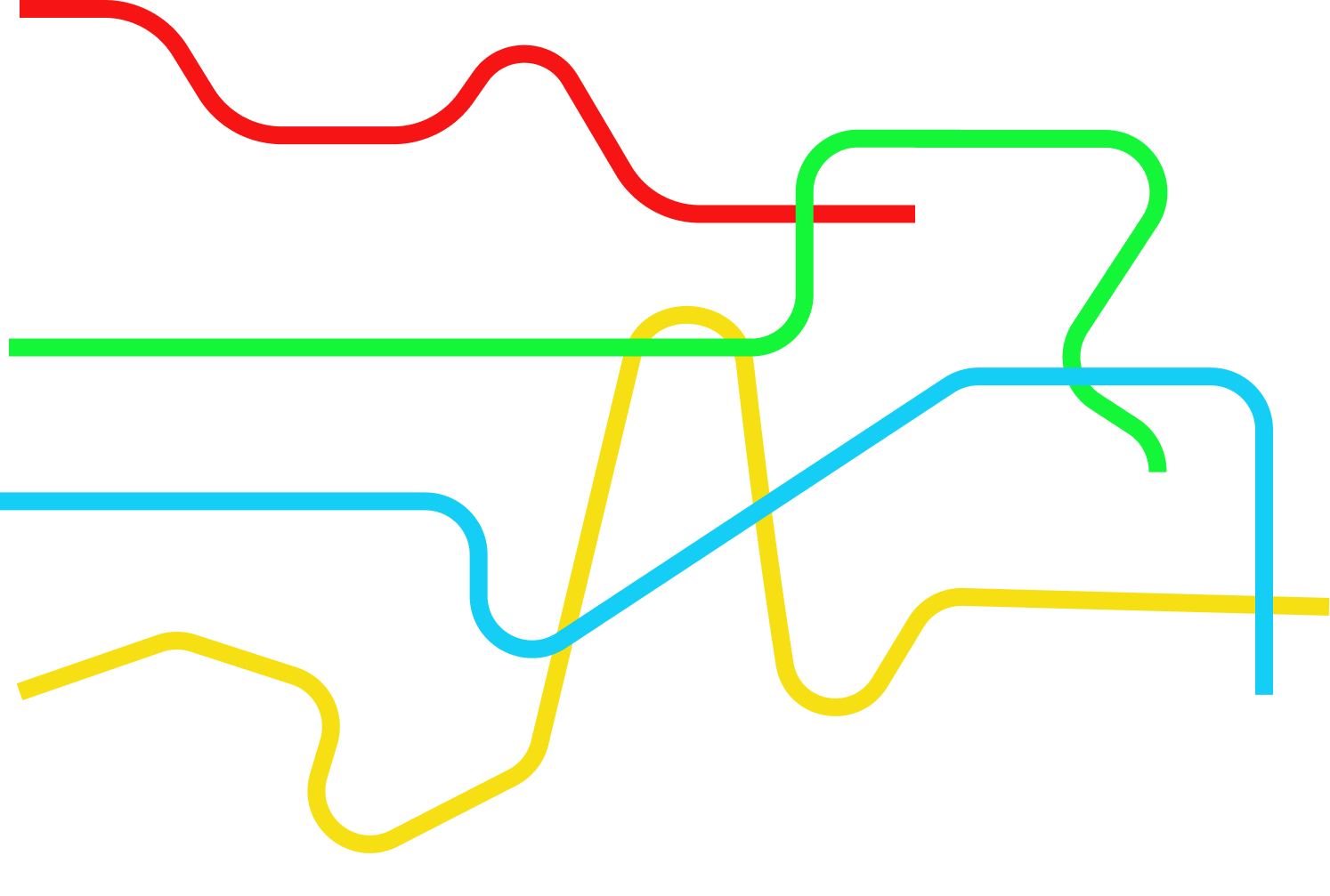 T2 עונה ישראלית
T3 התמחות
T 4 עונה אינטגרטיבית
העונות והתחנות הגדולות
T1 עונה גלובלית
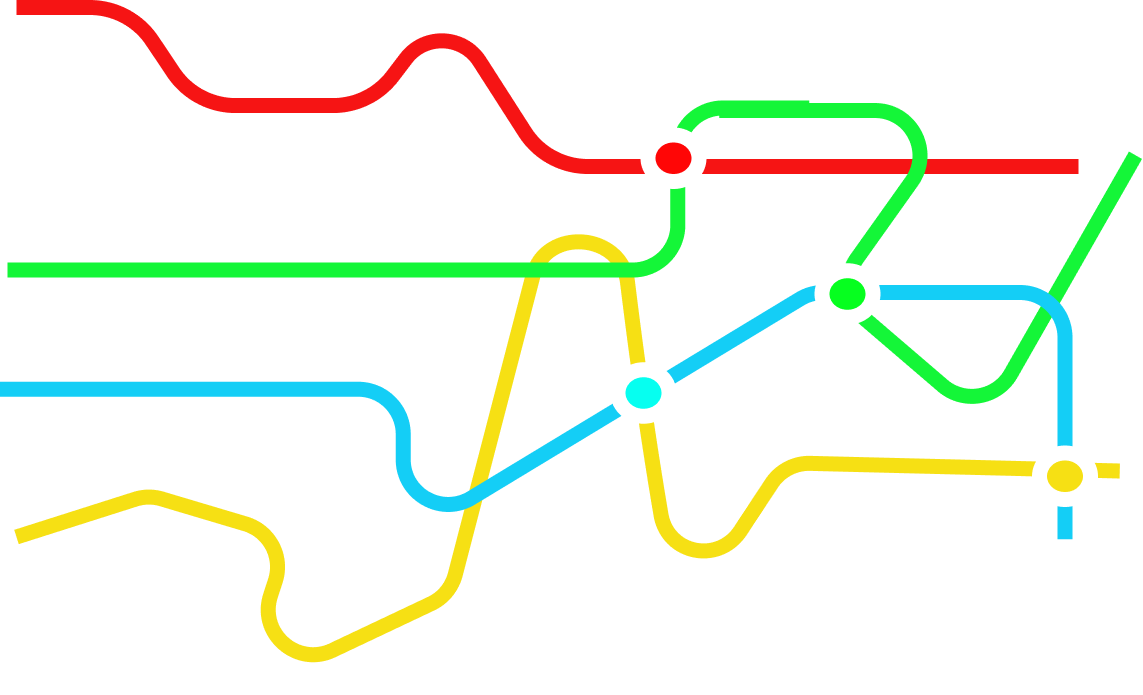 סמינר מחקרי 
אירופה
סימולציה מדינית
T2 עונה ישראלית
T3 התמחות
סמינר מחקרי מזרח
סמינר מחקרי
ארה"ב
T 4 עונה אינטגרטיבית
קורסים וסמינרים בחלוקה לעונות
T1 עונה גלובלית
ביטחון לאומי גלובלי
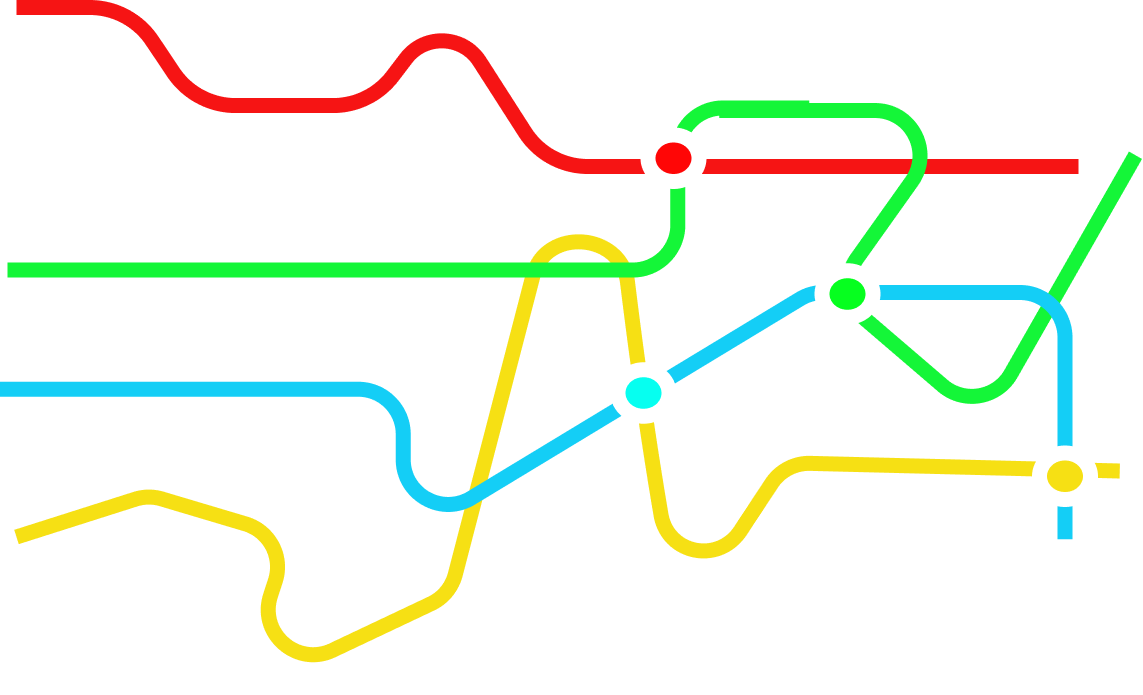 מהפוליס לגלובליצזיה
סמינר מחקרי
אירופה
פוליטיקה /
מדינאות
מיומנויות אישיות
מחשבה אסטרטגית
מושגי הביטחון הלאומי
אבות האומה
סימולציה מדינית
חשיבה אסטרטגית
סיורי הביטחון הלאומי
T2 עונה ישראלית
העולם הדיגיטלי
סמינר מורחב
T3 התמחות
סמינר בחירה
סמינר מחקרי מזרח
סמינר מחקרי
ארה"ב
T 4 עונה אינטגרטיבית
פרויקט גמר
תחומי הלימוד – מרכיבי הביטחון הלאומי
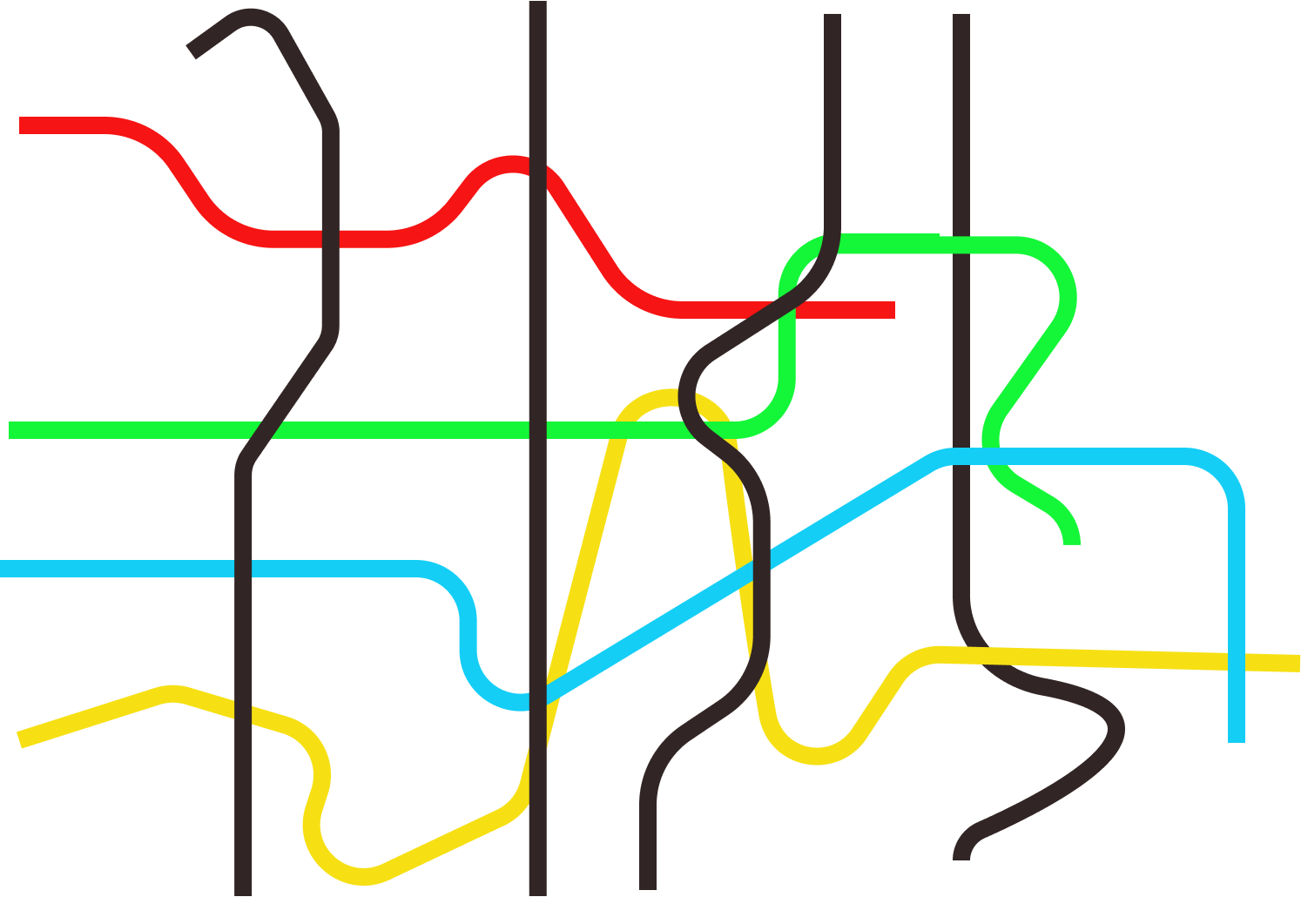 T1 עונה גלובלית
T2 עונה ישראלית
T3 התמחות
T 4 העונה האינטגרטיבית
הגנה לאומית
מדינאות
כלכלה
חברה
תחומי הלימוד – מרכיבי הביטחון הלאומי
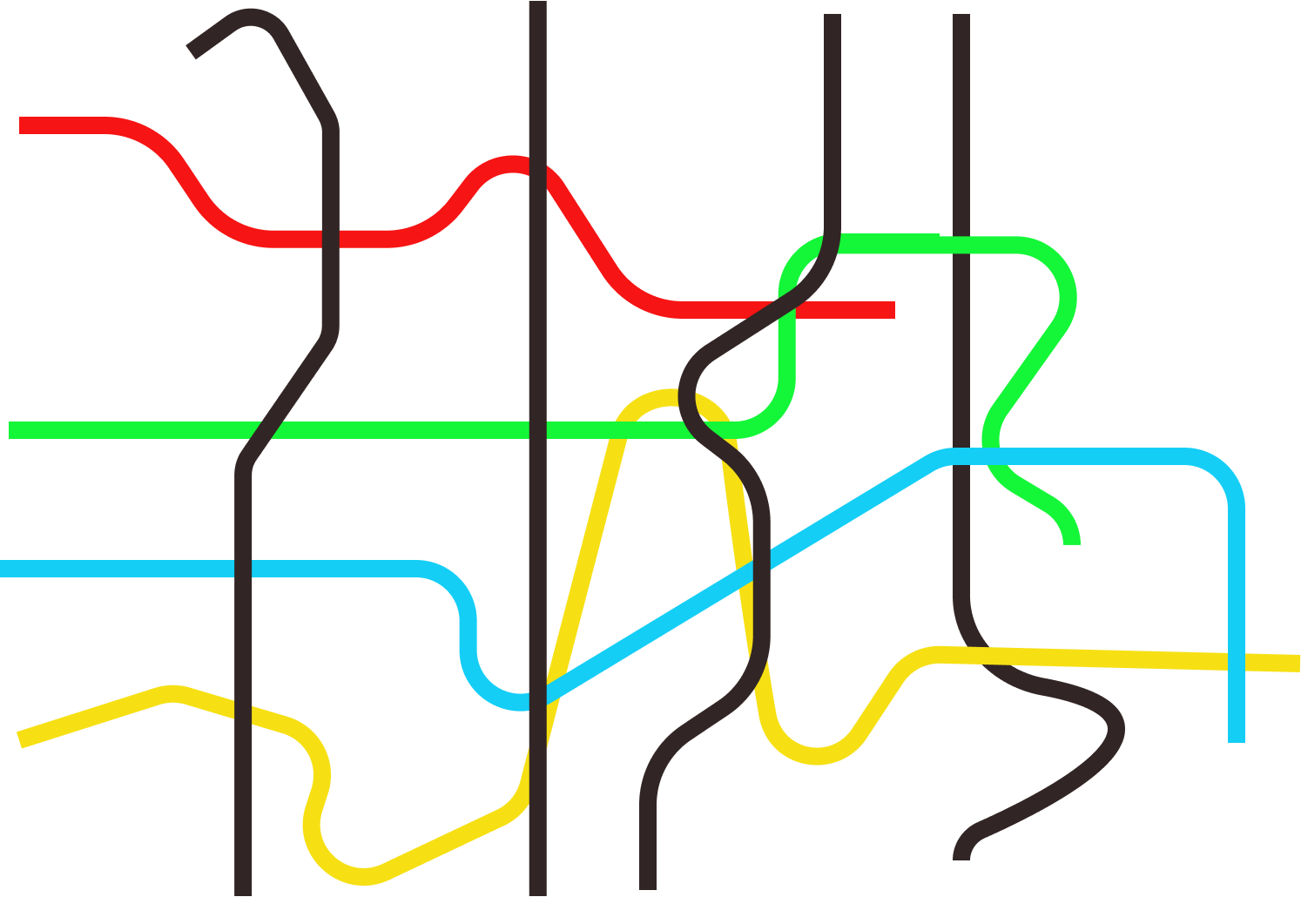 T1 עונה גלובלית
T2 עונה ישראלית
T3 התמחות
T 4 עונה אינטגרטיבית
אסטרטגיה
הגנה לאומית
מדינאות
כלכלה
חברה
הקו הכתום – תהליך הלמידה האישי
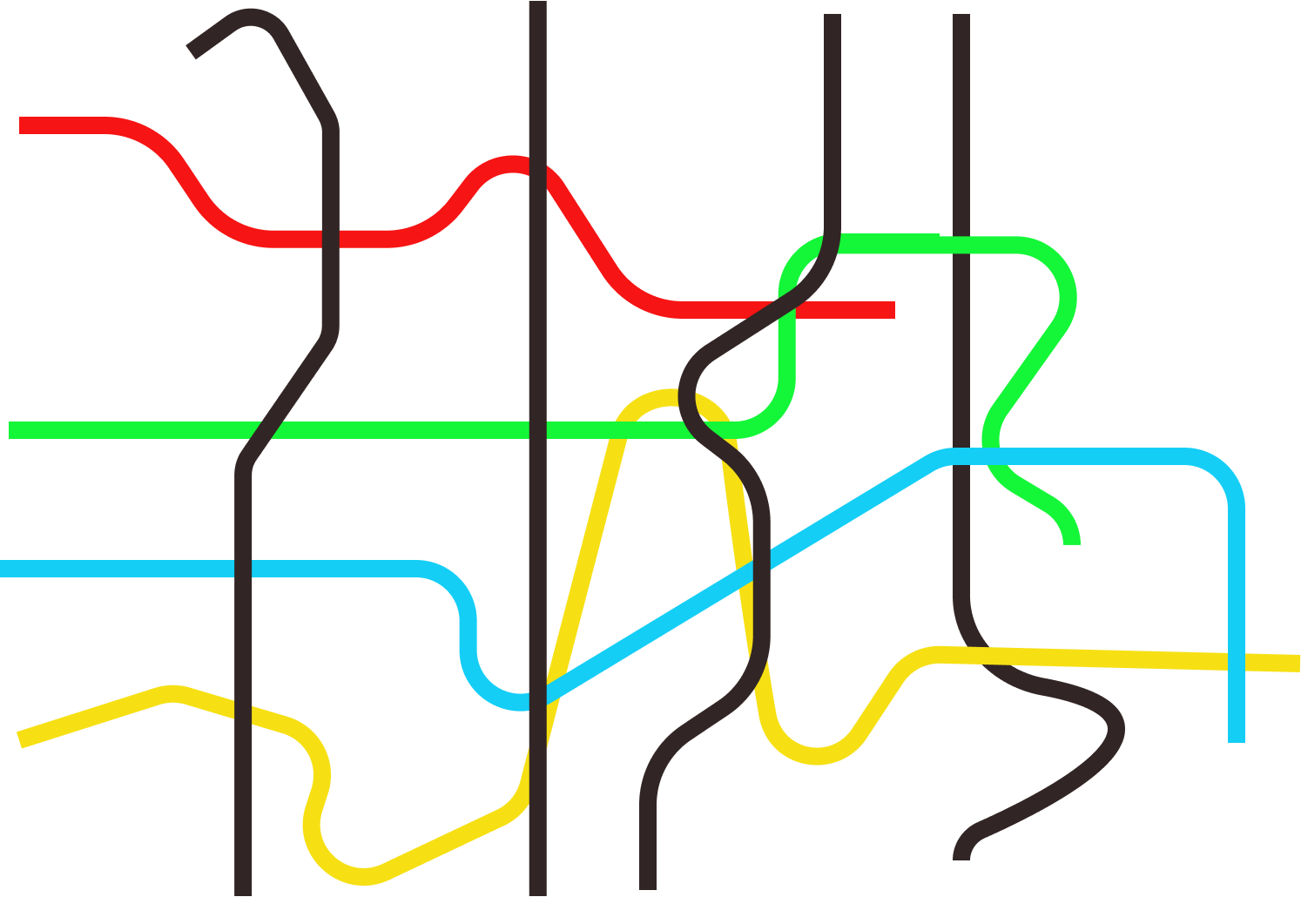 T1 עונה גלובלית
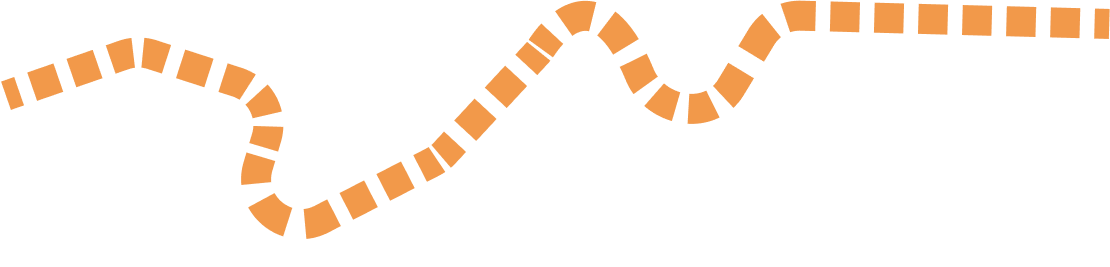 T2 עונה ישראלית
T3 התמחות
T 4 עונה אינטגרטיבית
אסטרטגיה
הגנה לאומית
מדינאות
כלכלה
חברה
מתודות למידה
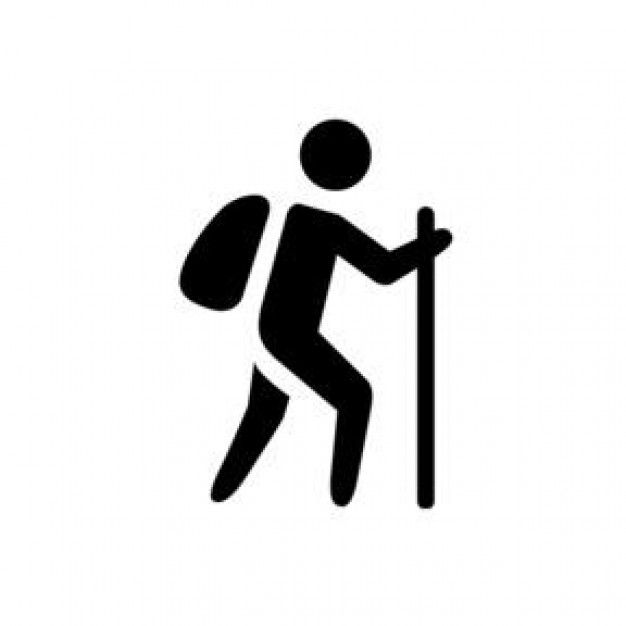 אישי
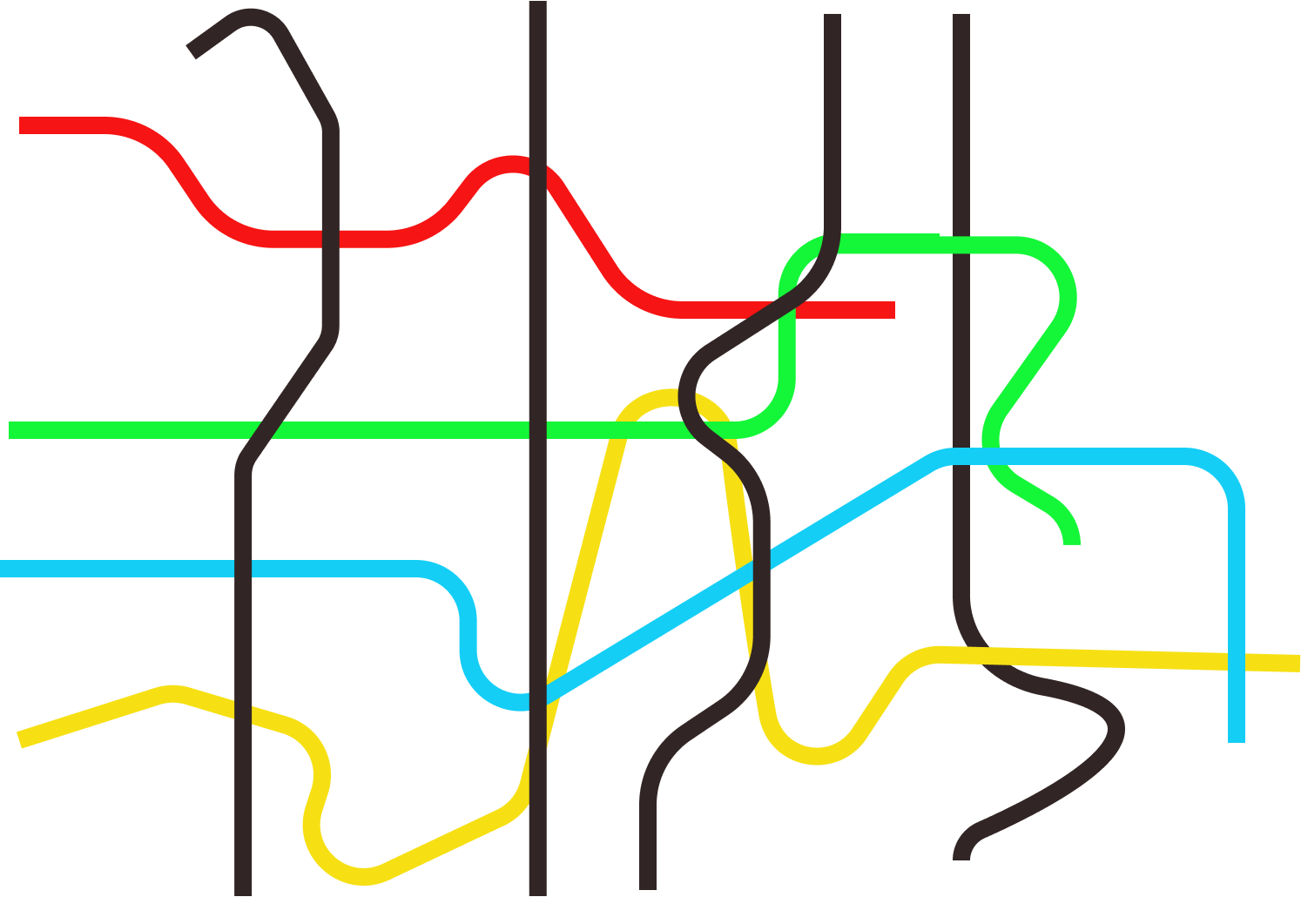 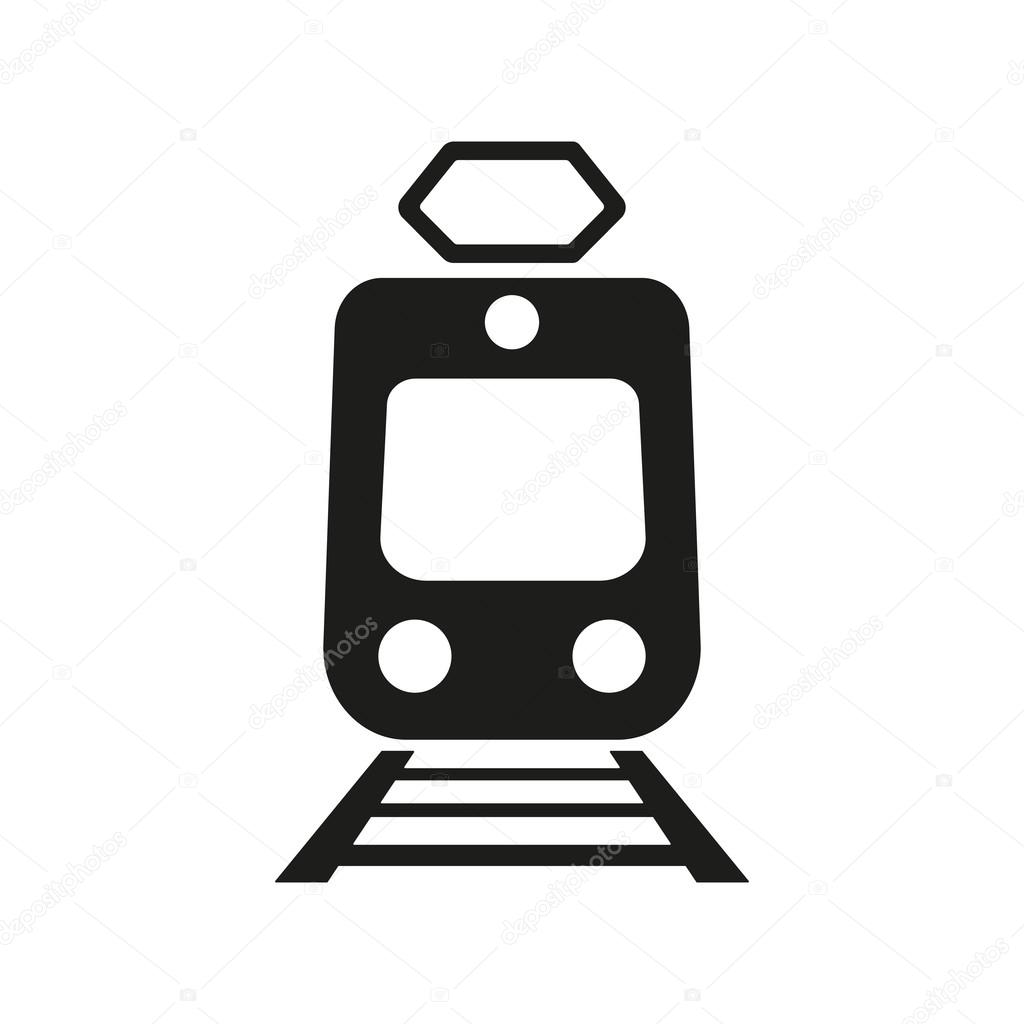 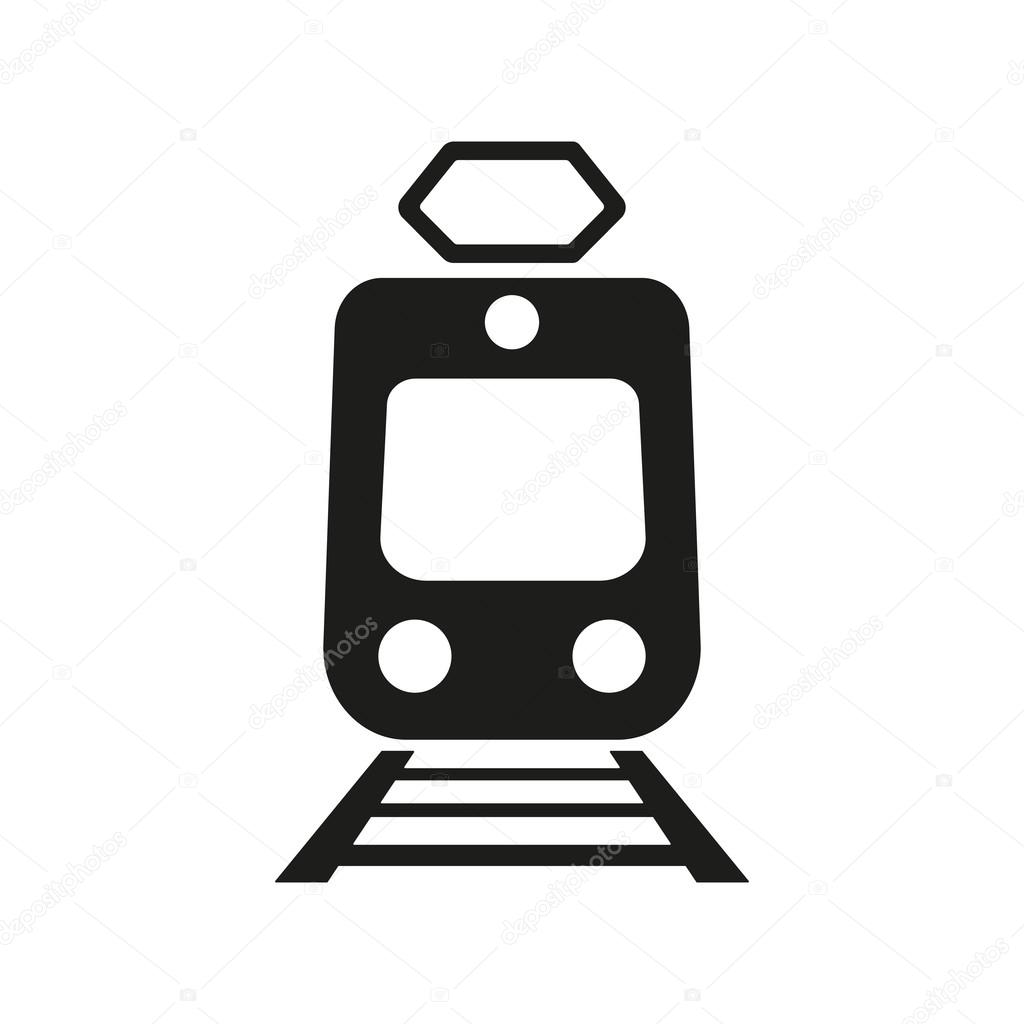 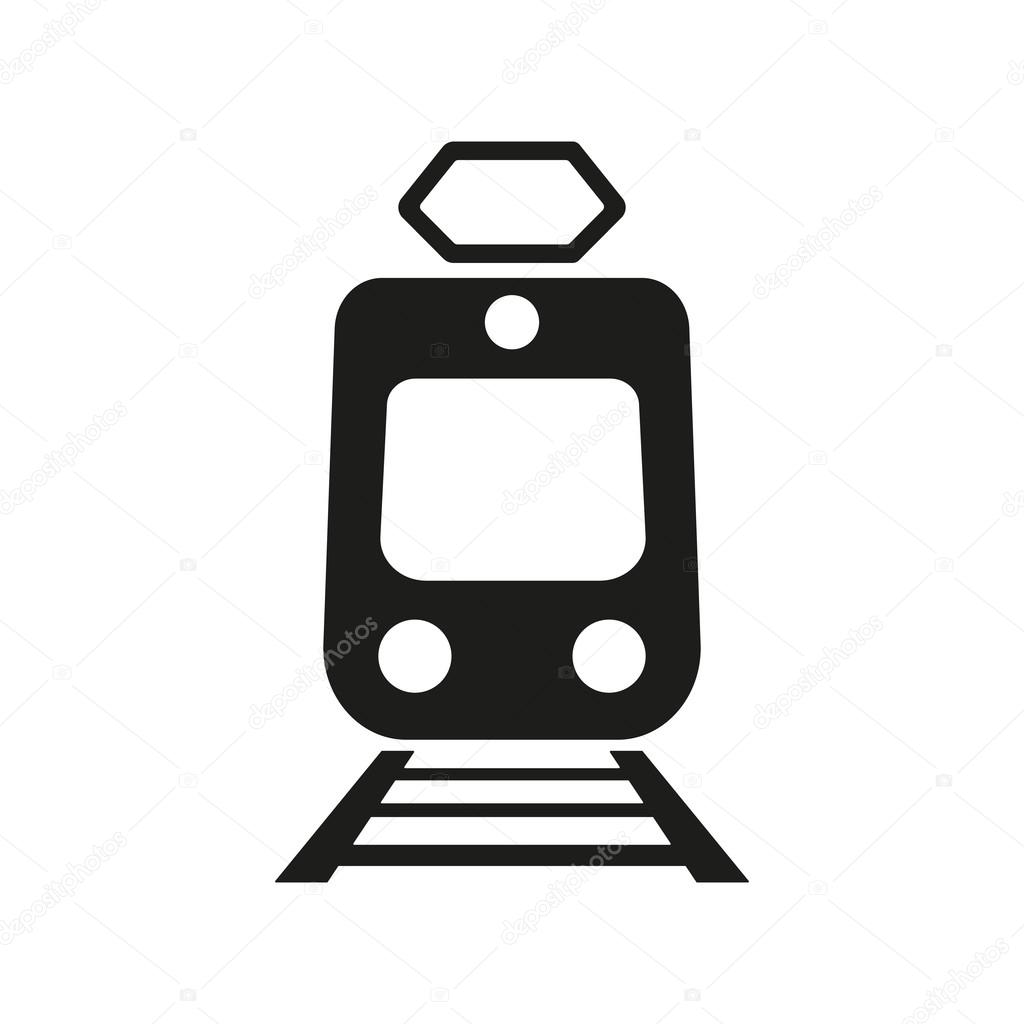 מליאה
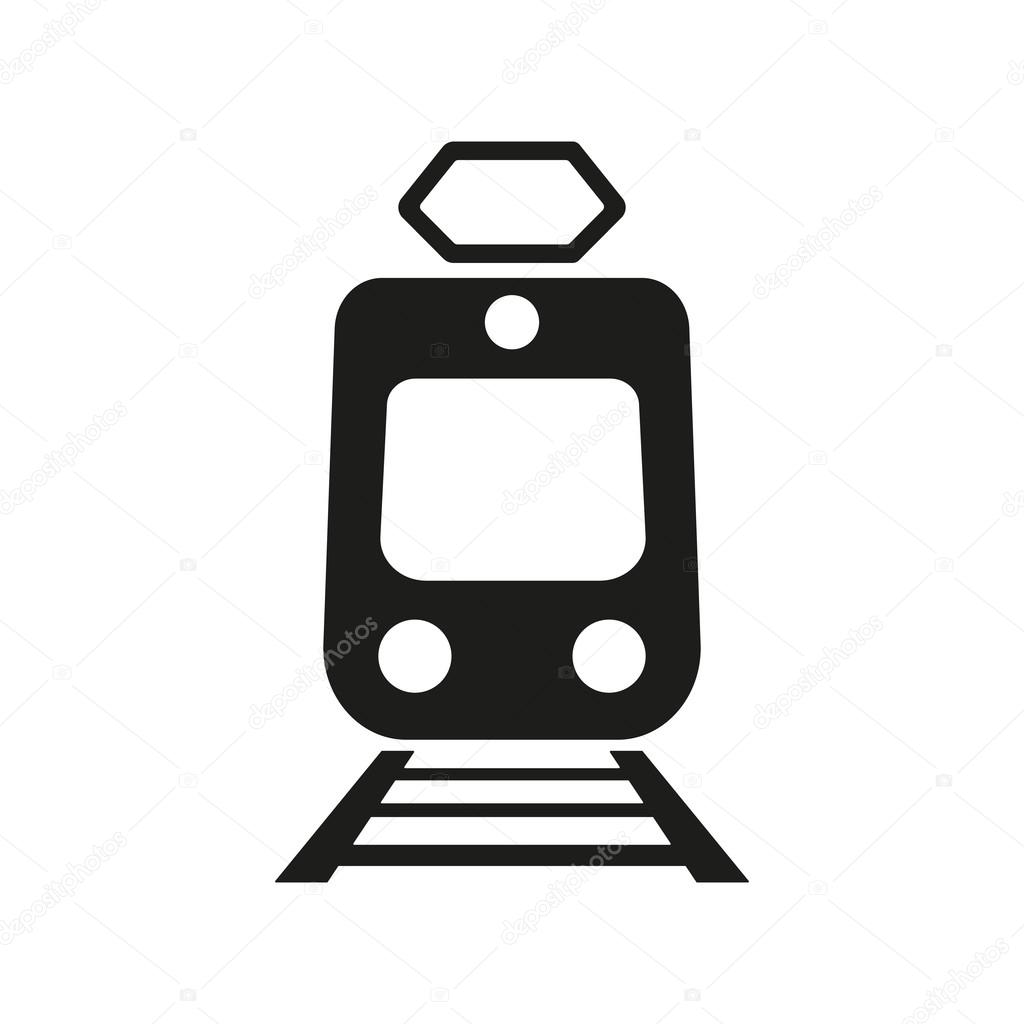 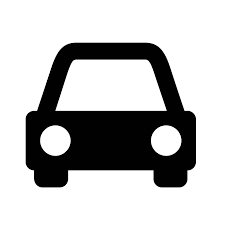 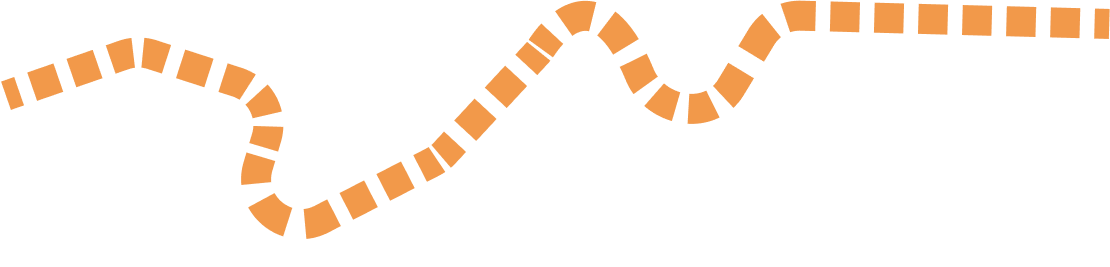 צוות
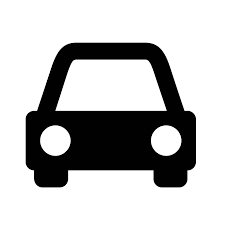 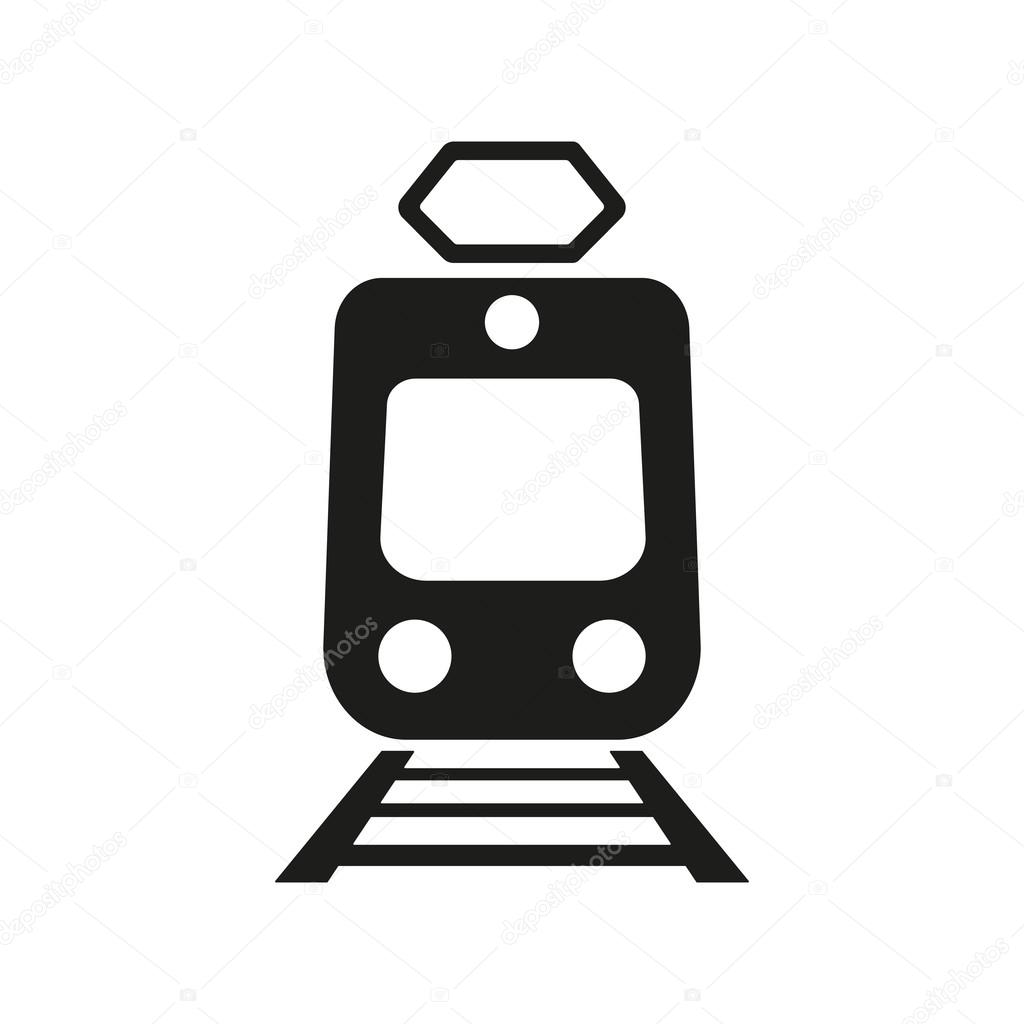 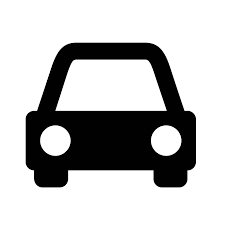 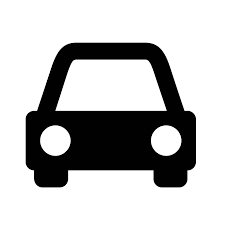 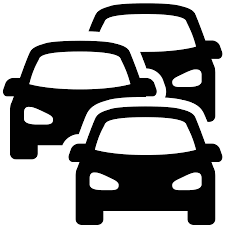 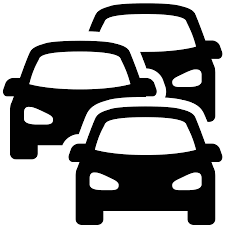 ציוות
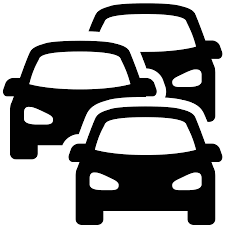 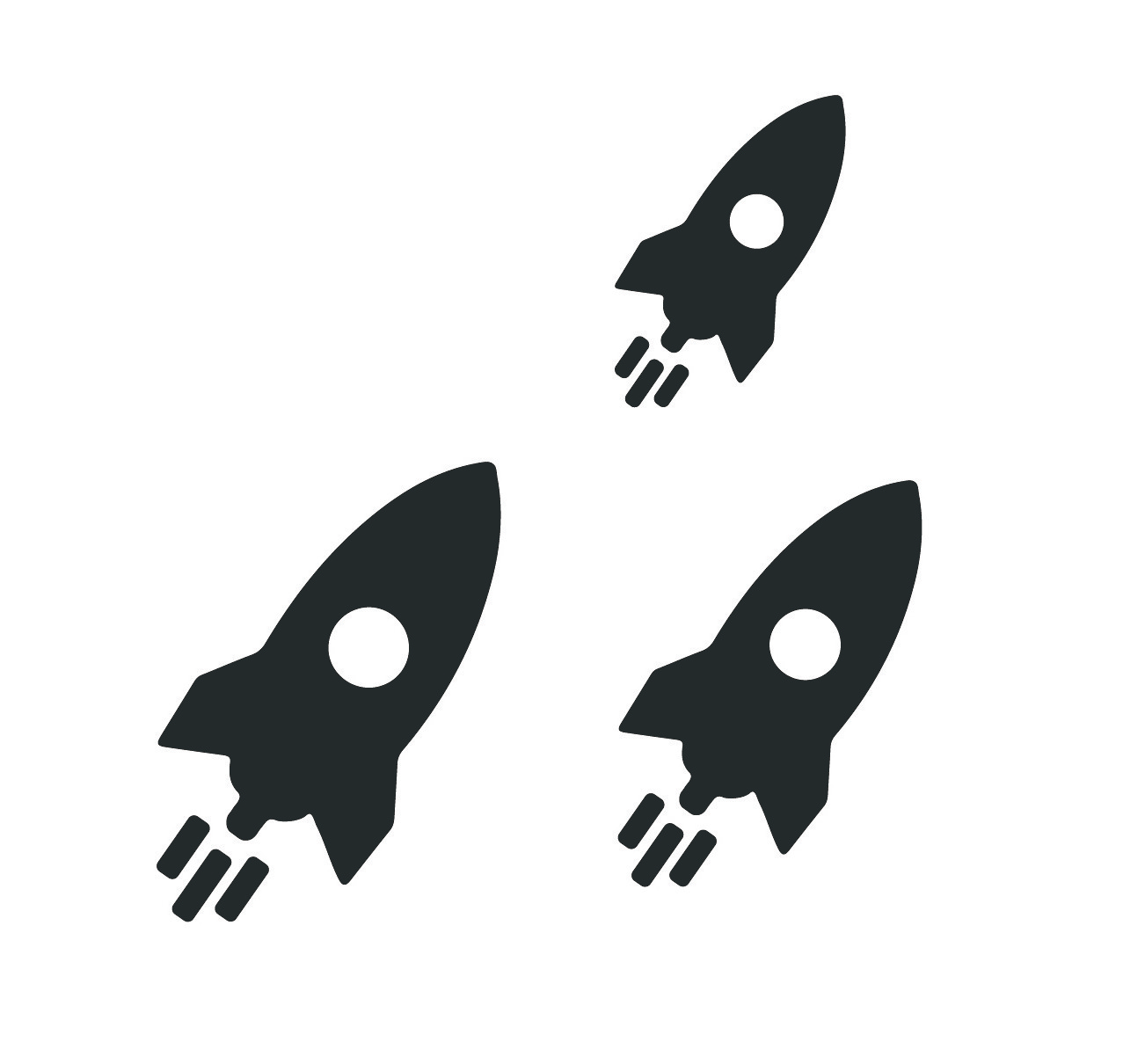 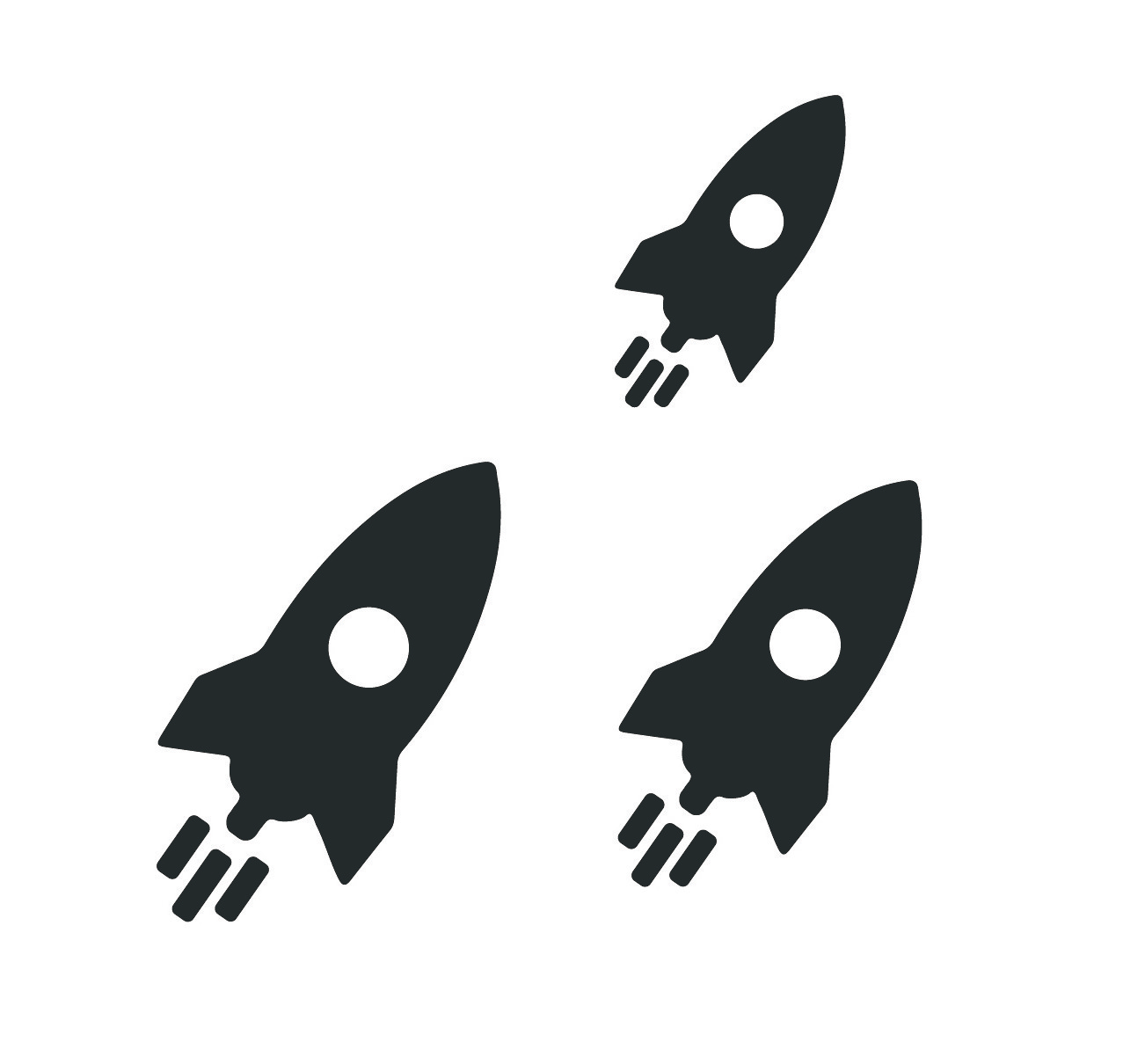 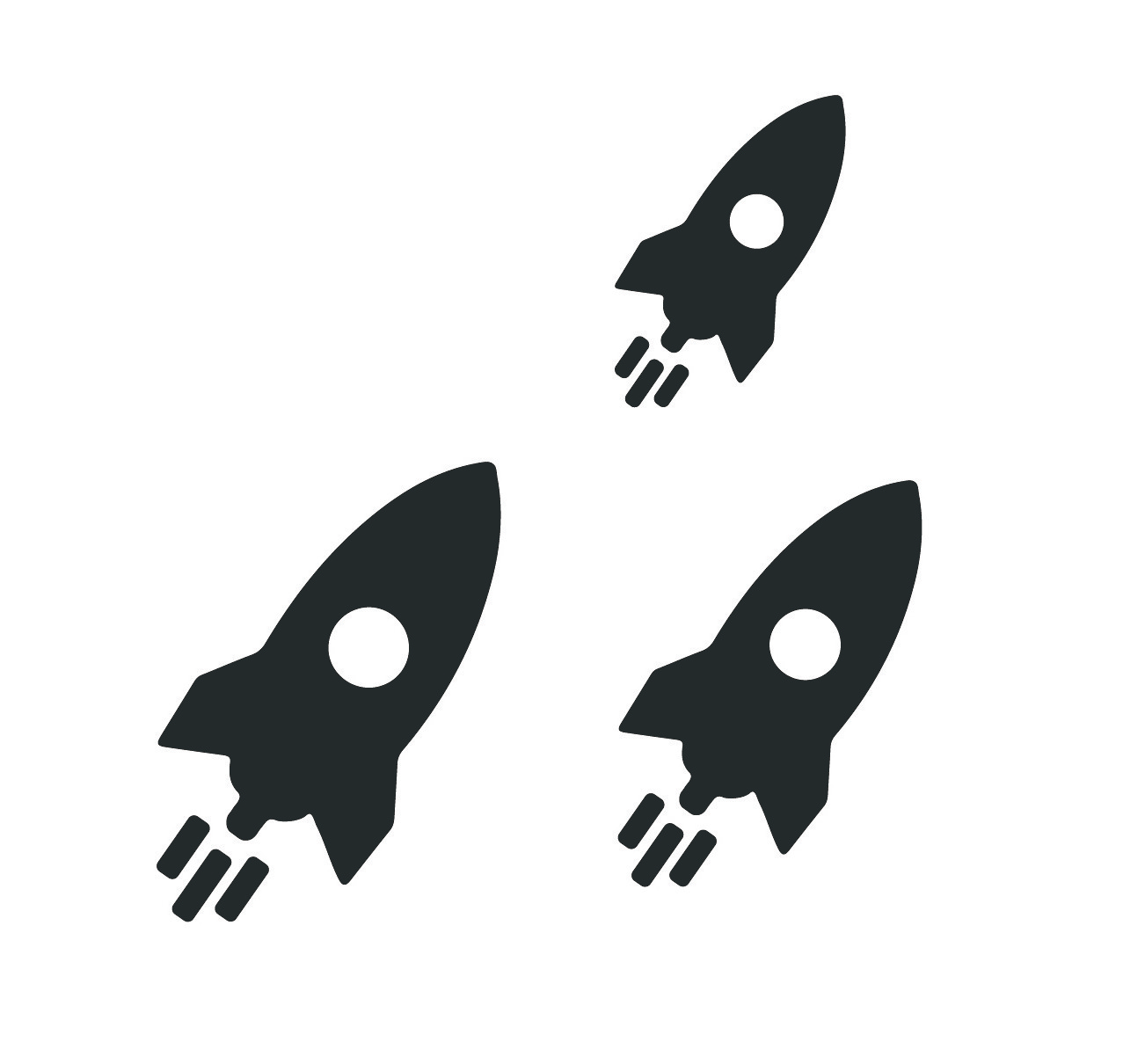 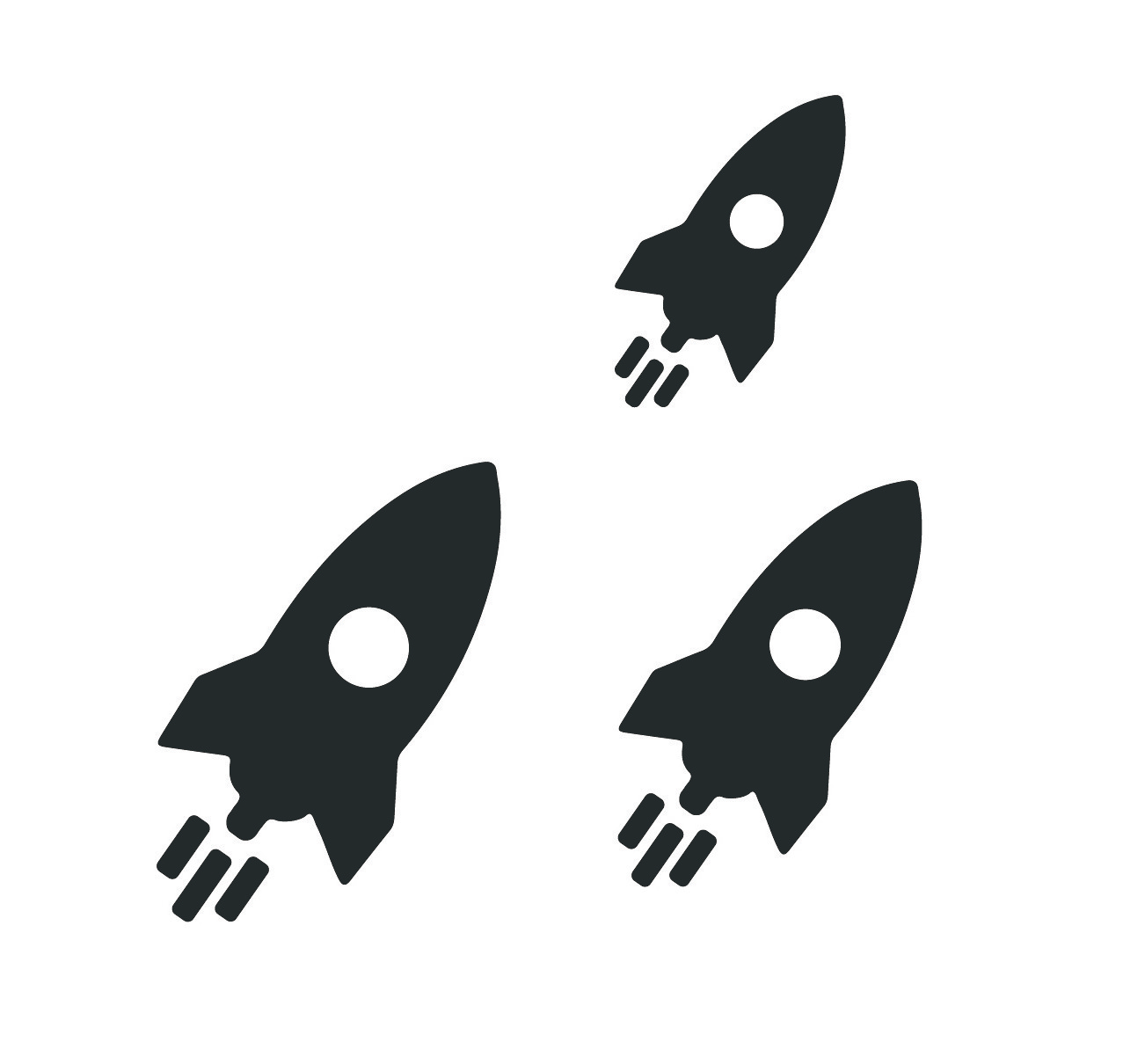 אינטגרטיבי
מפת הלמידה במכללה לביטחון לאומי – מחזור מ"ז
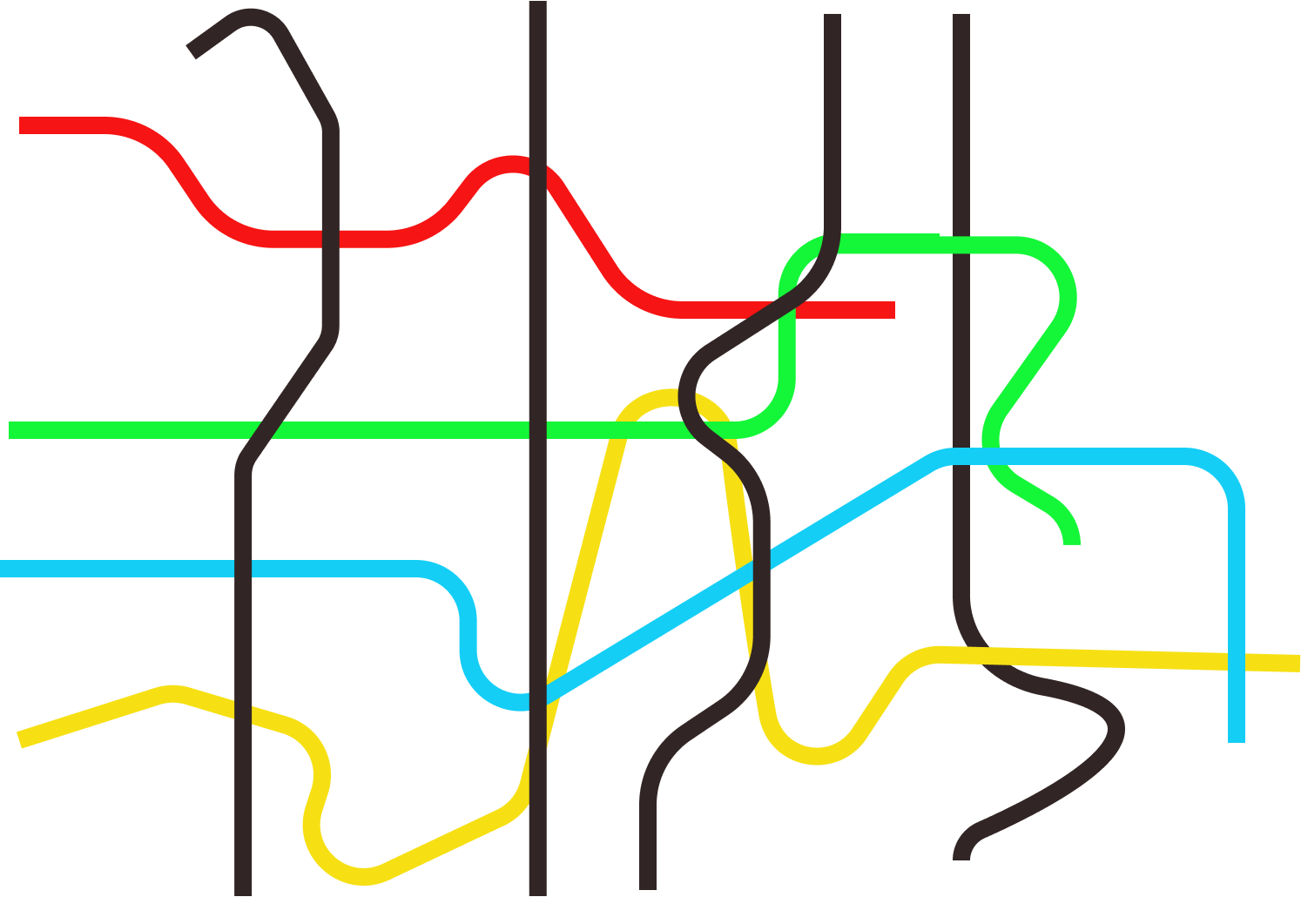 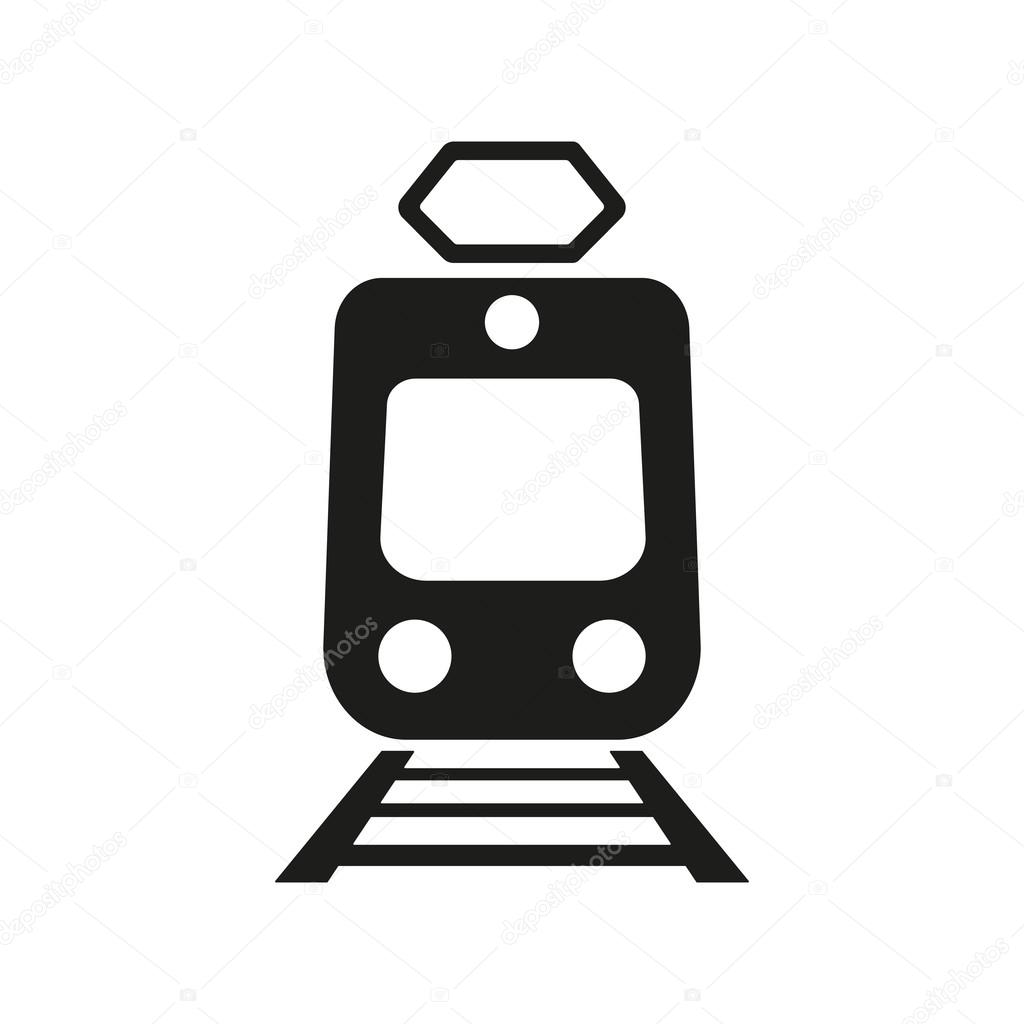 T1 עונה גלובלית
סמינר מחקרי אירופה
סימולציה מדינית
סמינר מחקרי מזרח
סמינר מחקרי ארה"ב
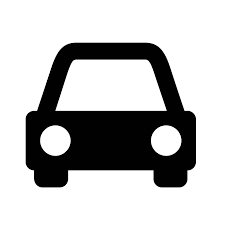 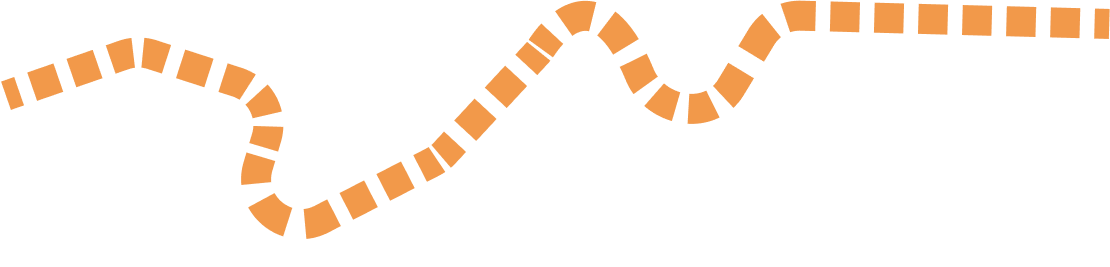 T2 עונה ישראלית
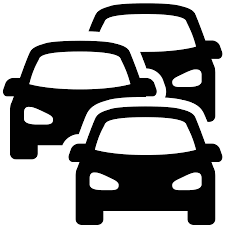 T3 התמחות
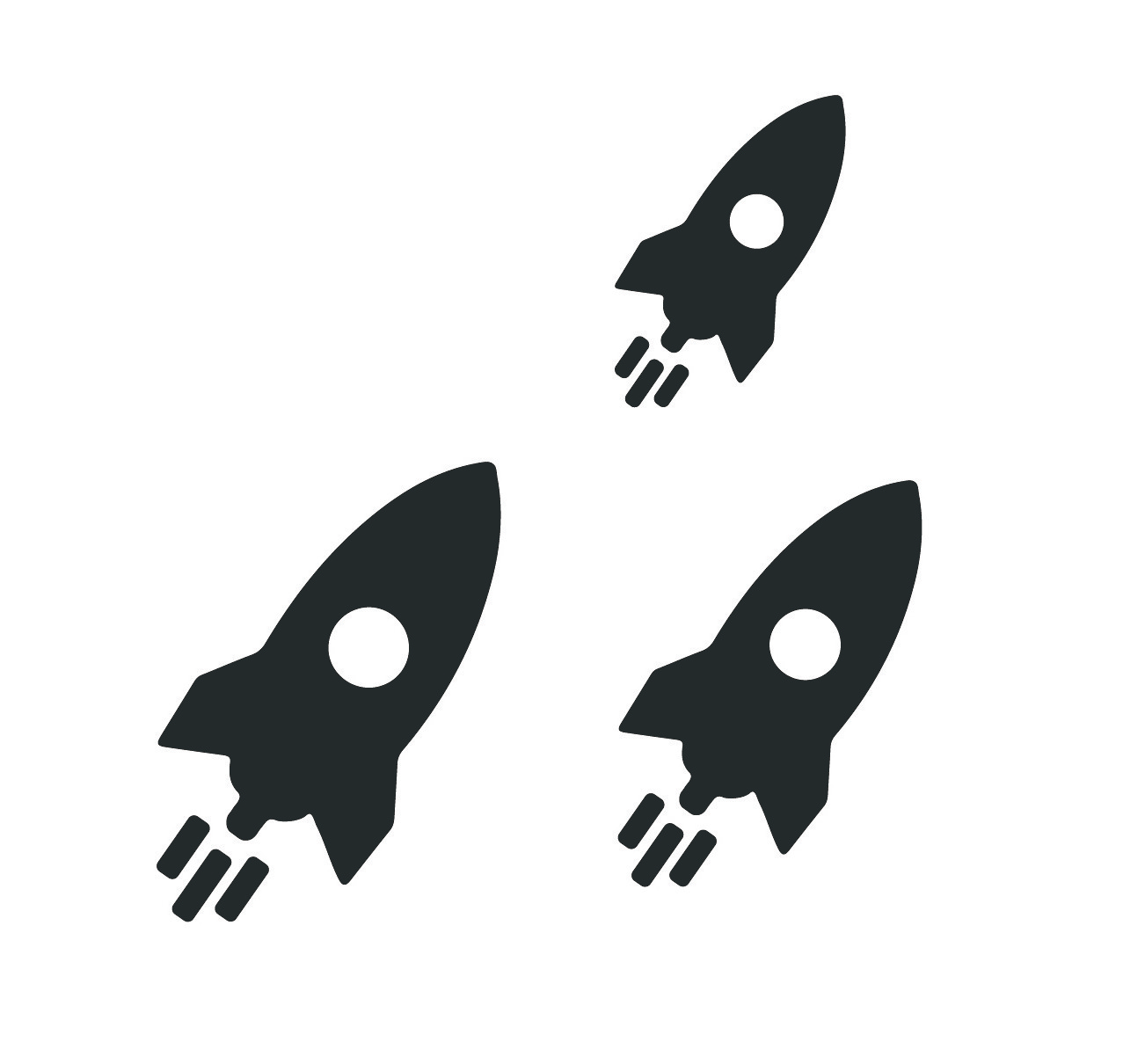 T 4 עונה אינטגרטיבית
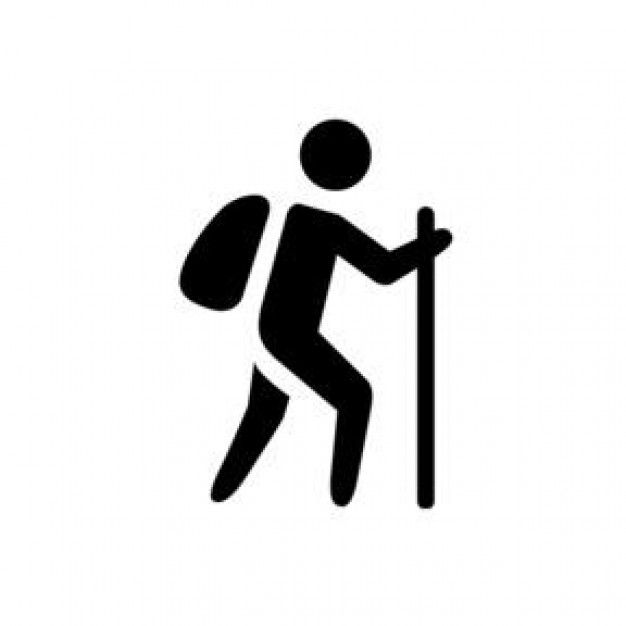 אסטרטגיה
אישי
אישי
הגנה לאומית
כלכלה
מדינאות
חברה